Операційна система Windows
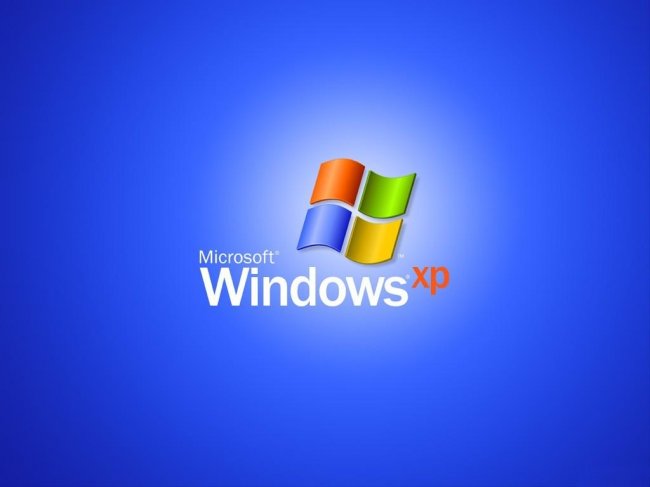 Операційна система – це набір програм, призначених для управління комп'ютером, зберігання і обробки інформації, а також для організації роботи всіх підключених до комп'ютера пристроїв.  Вона забезпечує високу надійність роботи та має зручний інтерфейс користувача. Найпоширенішою на сьогоднішній день операційною системою для персональних комп'ютерів є Windows XP.
Microsoft Office Word
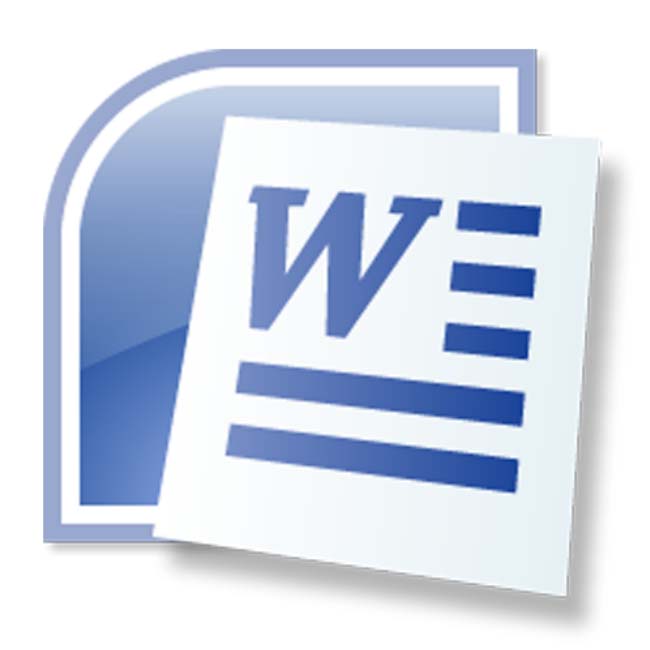 Вікно редактора Word має декілька стандартних елементів. Одні з них постійно присутні на екрані, інші можна викликати за бажанням користувача. До них входять: 
        Рядок заголовка. Верхній рядок екрана є рядком заголовка, стандартного для Windows. В ньому виведено ім'я програми (в даному випадку Microsoft Word). Крім цього, в рядку заголовка є чотири кнопки: одна з лівого краю і три — з правого. Ліва кнопка — це кнопка виклику управляючого меню. Управляюче меню є типовим для будь-якого вікна Windows. Перша з правих кнопок згортає вікно до піктограми, друга — відновлює нормальний розмір вікна, третя — закриває вікно. Рядок меню, в свою чергу поділяється на:Файл — робота з файлами документів;Правка — редагування документів;Вид — перегляд документів;Вставка — вставка в документ малюнків, діаграм, поточної дати і часу, формул та інших об'єктів;Формат — форматування документів (встановлення шрифтів, параметрів абзацу);Сервис — сервісні функції (перевірка орфографії, встановлення параметрів настроювання Word);Таблица — робота з таблицями;Окно — робота з вікнами документів;? — довідкова інформація про Word.
Microsoft Office Excel
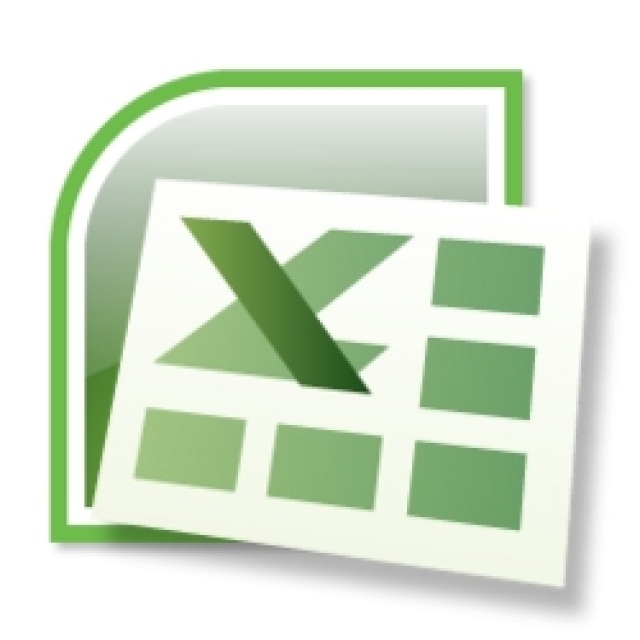 Табличний процесор Excel фірми Microsoft призначений для введення, зберігання, обчислення і виведення великих обсягів даних у вигляді, зручному для аналізу і сприйняття інформації. Усі дані зберігаються й обробляються у вигляді окремих або зв'язаних таблиць.
Можливості Excel дуже високі (обробка тексту, управління базами даних). Програма настільки потужна, що в багатьох випадках перевершує спеціалізовані програми-редактори або програми баз даних. У середовищі програми Microsoft Office Excel існує можливість побудови діаграм і графіків. Наприклад:
Microsoft Office Access
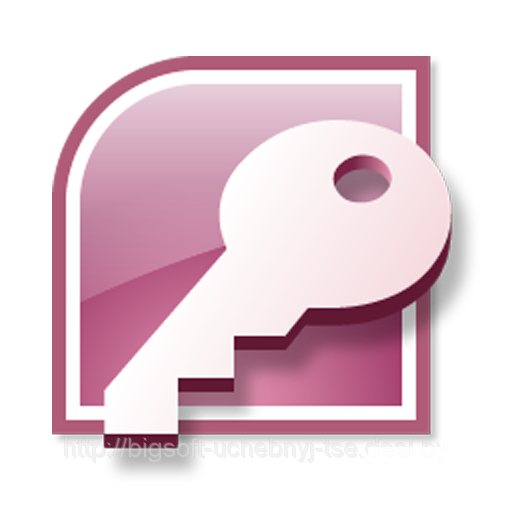 Призначення будь-якої системи управління базами даних полягає в ефективній обробці великих масивів інформації. За допомогою СУБД можна змінювати, оновлювати, вилучати дані та складати звіти. БД MS Access містить у собі таблиці, запити, звіти, форми, макроси та інші об’єкти, які допомагають зберігати і обробляти дані.
Microsoft Office PowerPoint
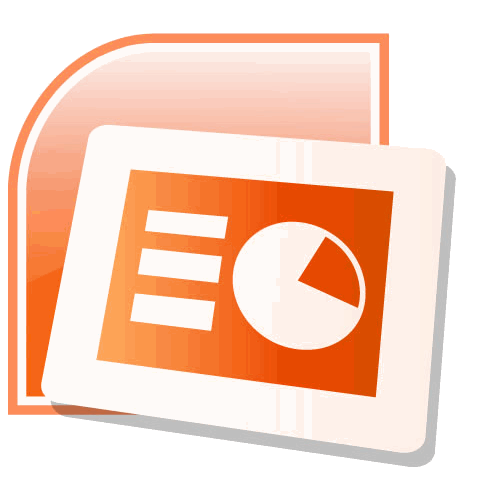 З допомогою цієї програми можна створювати файли електронних презентацій, доповідей, повідомлень, листівок, електронних навчальних посібників та Web-сторінок. Презентація складається з базових елементів, які мають назву слайдів.
На даній презентації ми ознайомились зі складовими Microsoft Office:
  - текстовим процесором MS Word; 
  - табличним процесором MS Excel;
  - системою управління базами даних MS Access; 
  - програмою для підготовки презентацій MS PowerPoint.
Дякую за увагу!
Підготувала: 
студентка групи Б 1-1
Сидоренко А. О.
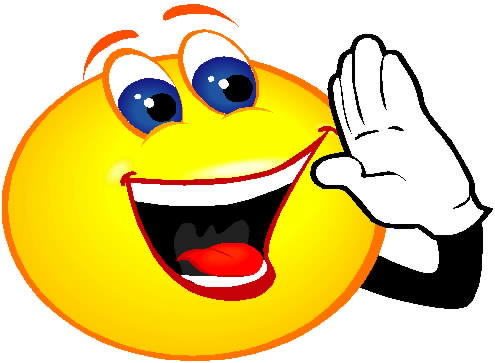